“拡張する意識としての健康の理論”を支える理論について解説する遠藤理事長
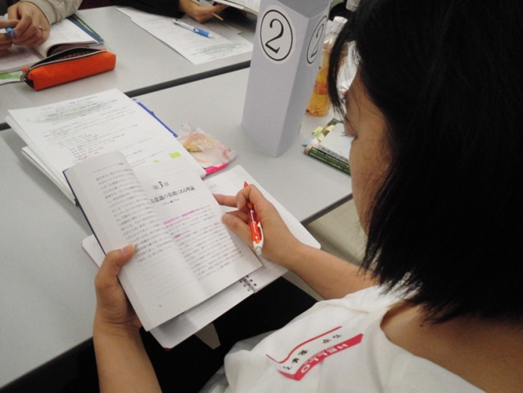 テキストを真剣なまなざしで見つめる参加者
グループで実践レベルとむすびつけながら理論を学び合う参加者①
グループで実践レベルとむすびつけながら理論を学び合う参加者②
学習会を通して得た新たな気づきを発表する参加者